Логічні блоки Дьєнеша
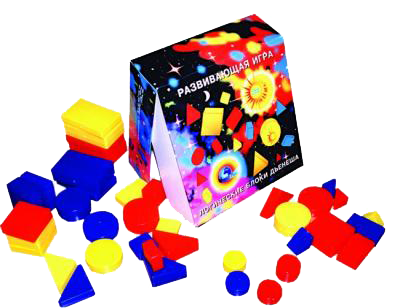 Золтон Дьєниш угорський професор, математик, спеціаліст в психології, виробник прогресивної авторської методики навчання дітей – “ нова математика ”. Суть методики заключається в тім, що математичні знання діти отримують не вирішуючи багато численних прикладів в зошитах, читаючи сумних книжок, а в основі навчання даної науки є логічні ігри,пісні і танцювальні рухи.
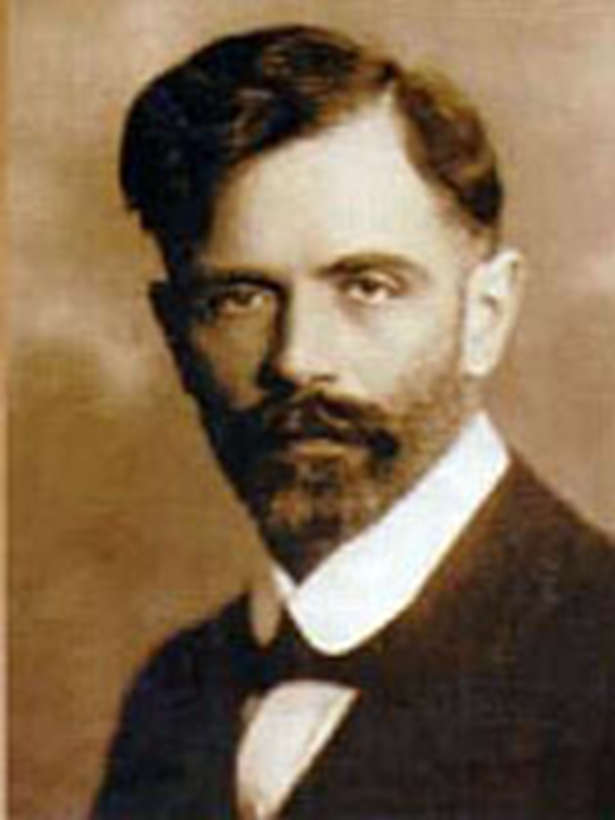 Блоки Дьєнеша являють собою набір з 48 геометричних фігур:- чотирьох форм (круги, трикутники, квадрати, прямокутники)- трьох кольорів (червоні, жовті, сині фігури)- двох розмірів (великі та маленькі)- двох видів товщини (товсті та тонкі)       За задумом в наборі блоків немає жодної однакової фігури. Кожна геометрична фігура характеризується  чотирма ознаками: формою, кольором, розміром, товщиною.
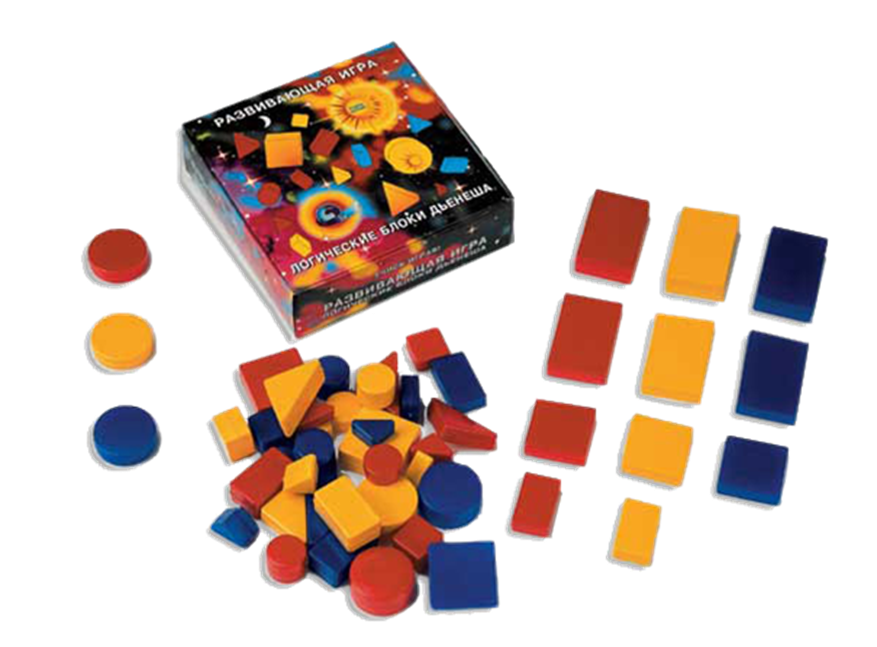 Рекомендовані розміри
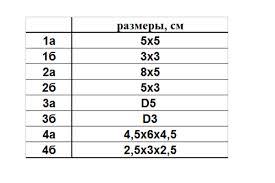 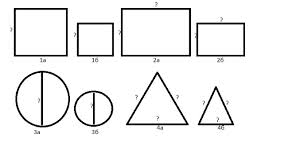 Ігри з блоками Дьєнеша на наочній основі знайомлять дітей з формою, кольором та розміром об’єкту, з елементарними математичними уявленнями. Вправи з цим матеріалом розвивають у дітей логічне та аналітичне мислення (аналіз, порівняння, класифікацію, узагальнення), творче мислення, а також пам'ять, увагу, уяву. Граючись з блоками Дьєнеша дитина виконує різноманітні предметні дії (групує за ознакою, викладає певні ряди дотримуючись алгоритму і т.д)
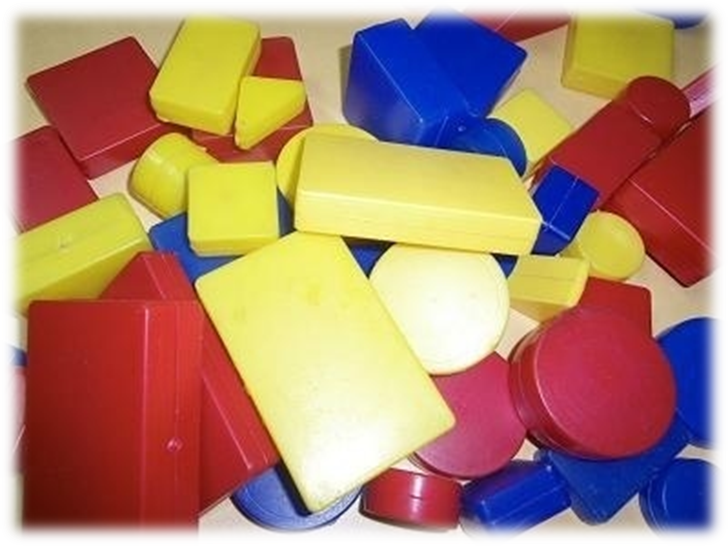 Всі ігри та ігрові вправи під час роботи з дітьми поділяємо на 4 групи з поступовим ускладненням:- для розвитку умінь виявляти і абстрагувати властивості;- для розвитку умінь порівнювати предмети за їх властивостями;- для розвитку дій класифікації та узагальнення;- для розвитку здатності до логічних дій та операцій. Ігри з логічними блоками дозволяють:- Ознайомити з формою, кольором, розміром, товщиною об'єктів.- Розвивати просторові уявлення.- Розвивати логічне мислення , уявлення про безліч, операції над множинами (порівняння, розбиття, класифікація, абстрагування, кодування і декодування інформації). Розвивати вміння виявляти властивості в об'єктах, називати їх, узагальнювати об'єкти за їх властивостями, пояснювати схожість і відмінності об'єктів, обгрунтовувати свої міркування.- Розвивати пізнавальні процеси, розумові операції.- Розвивати творчі здібності, уяву, фантазію, здатності до моделювання і конструювання.- Успішно оволодіти основами математики та інформатики.
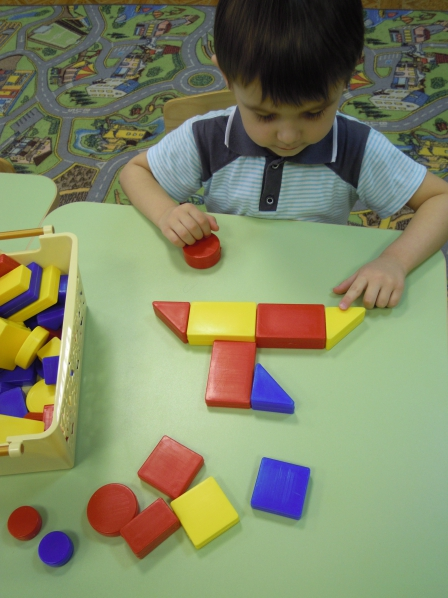 Форми роботи з блоками
- Заняття комбіновані, інтегровані;- Самостійна ігрова діяльність;- Дидактичні ігри;- Настільно – друковані;- Рухливі  ігри;- Сюжетно – рольові ігри;- Поза заняттями в предметно – розвивальному середовищі ( зображувальна діяльність, аплікація, режимні моменти) .
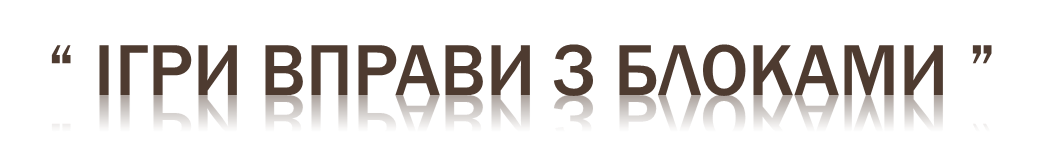 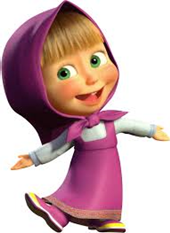 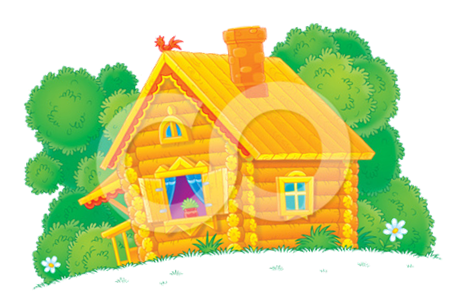 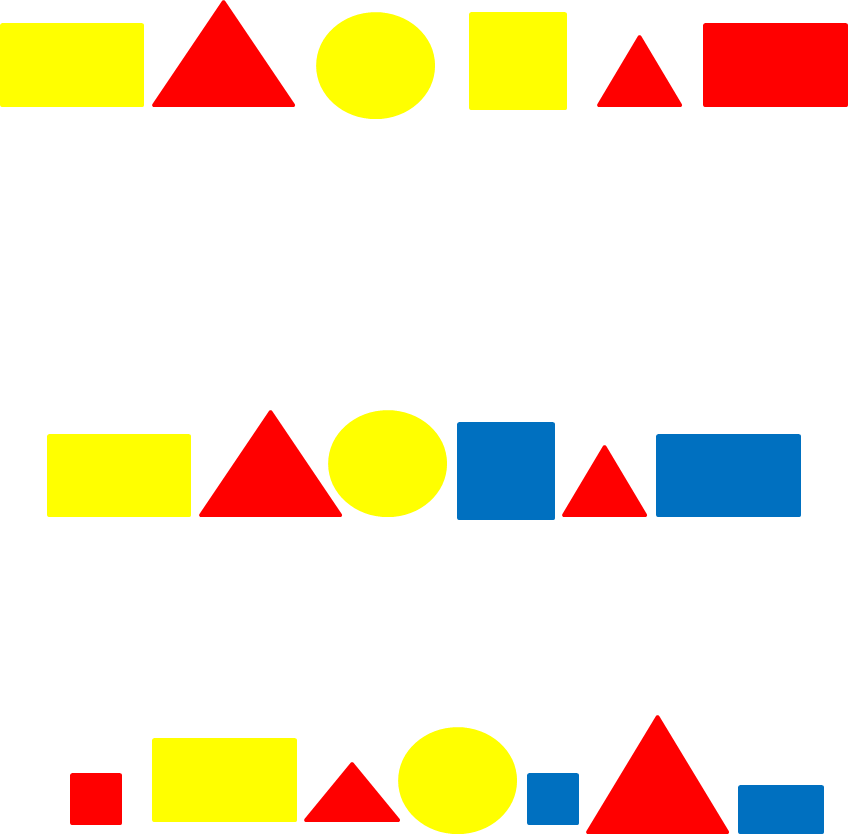 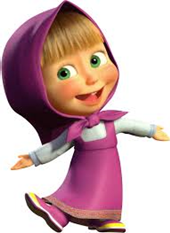 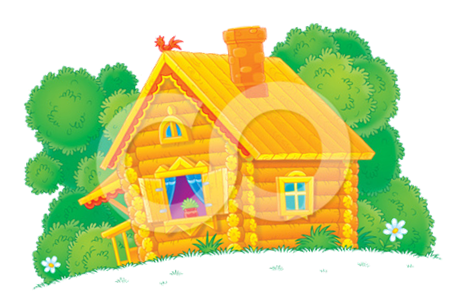 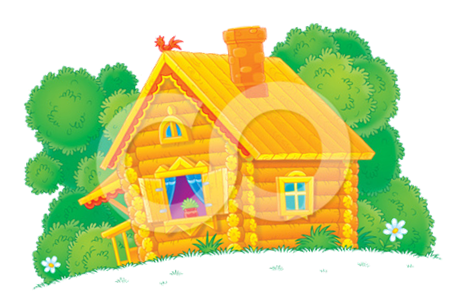 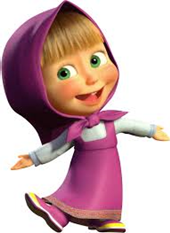 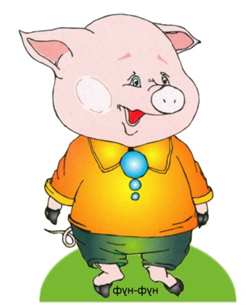 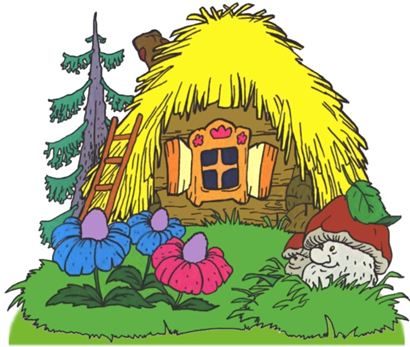 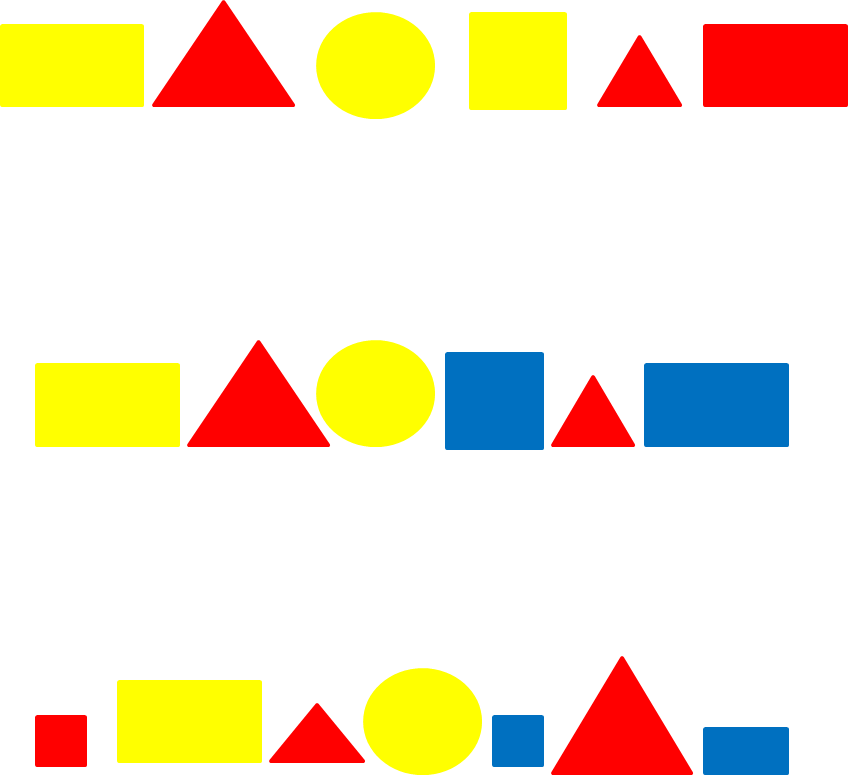 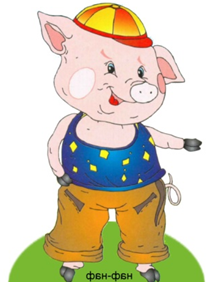 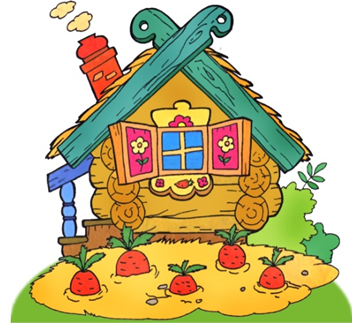 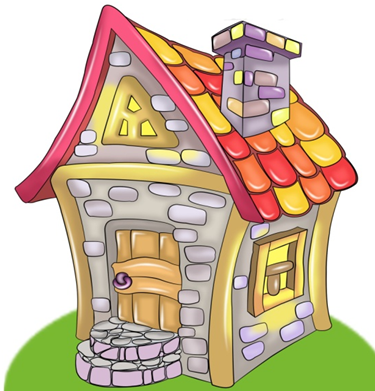 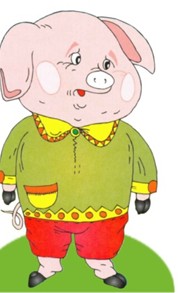 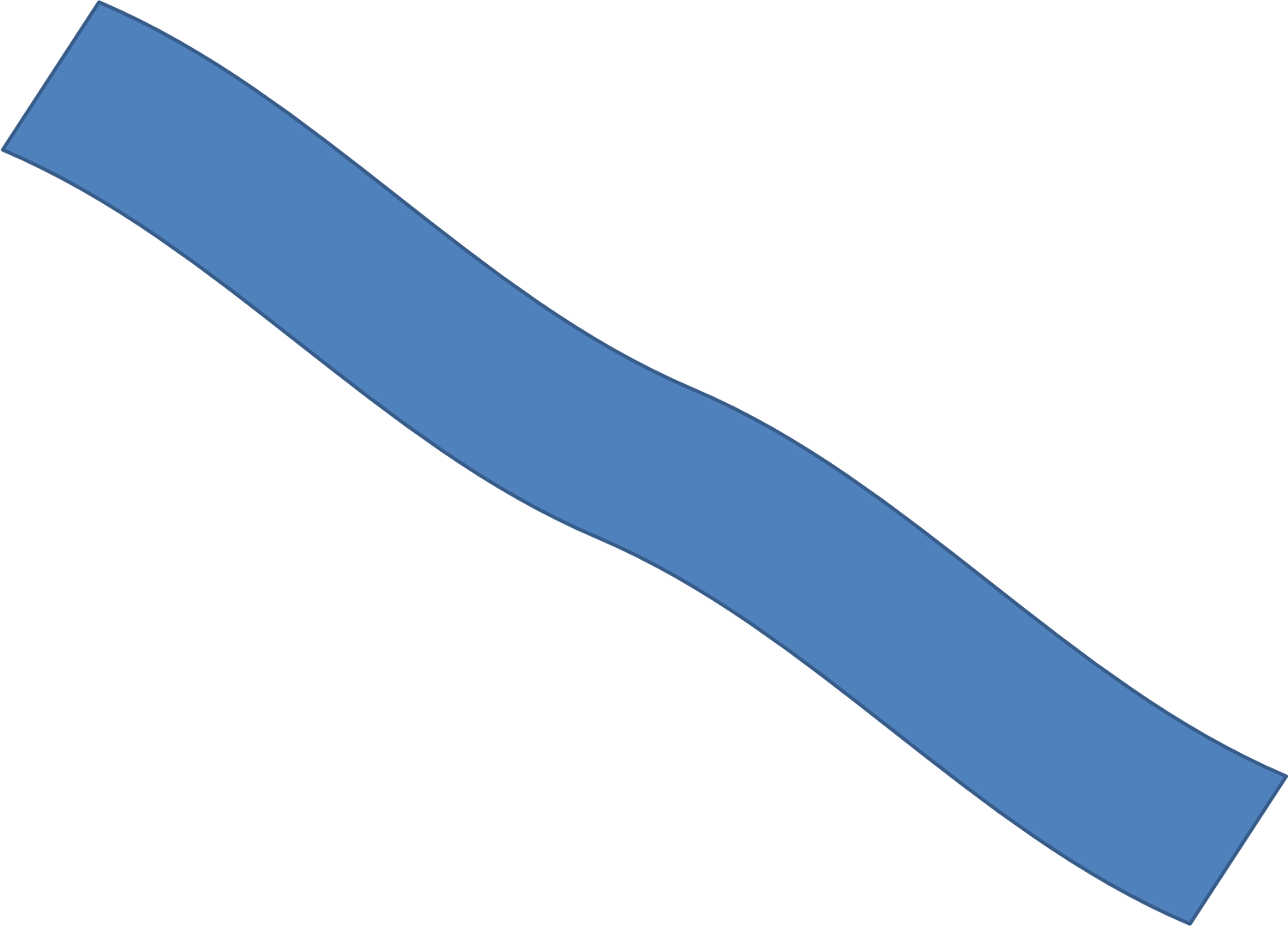 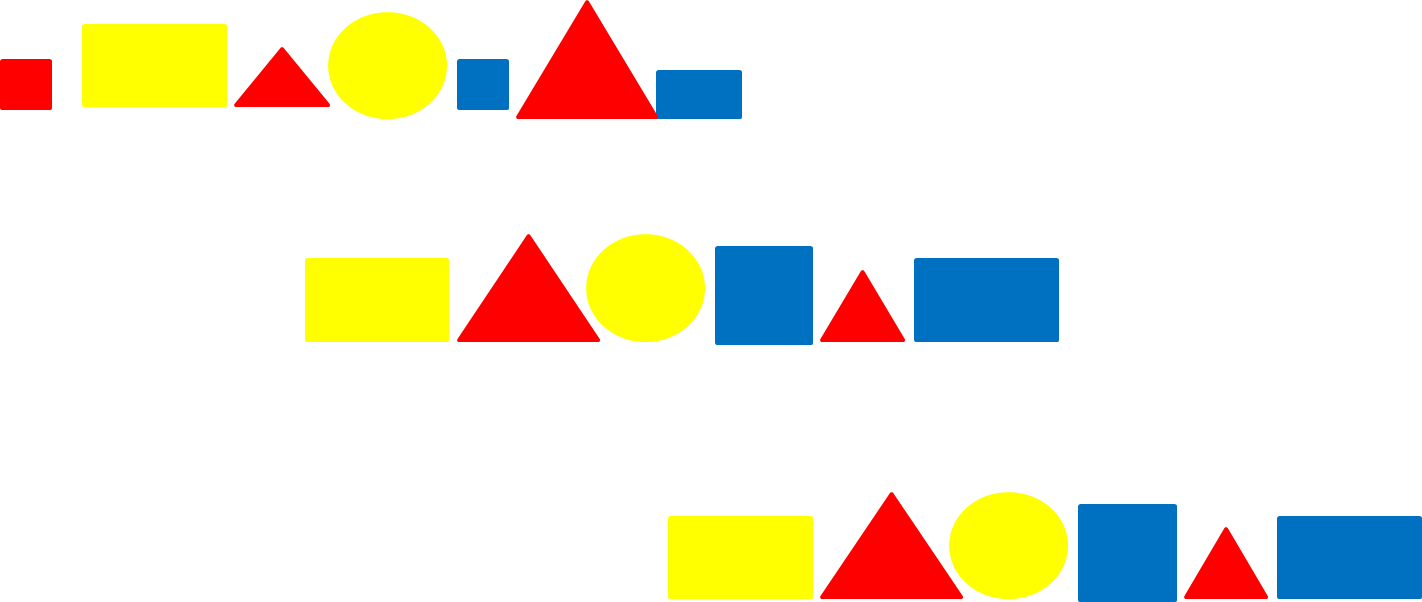 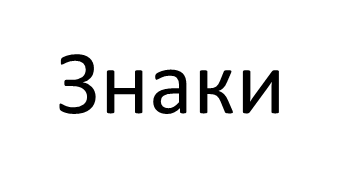 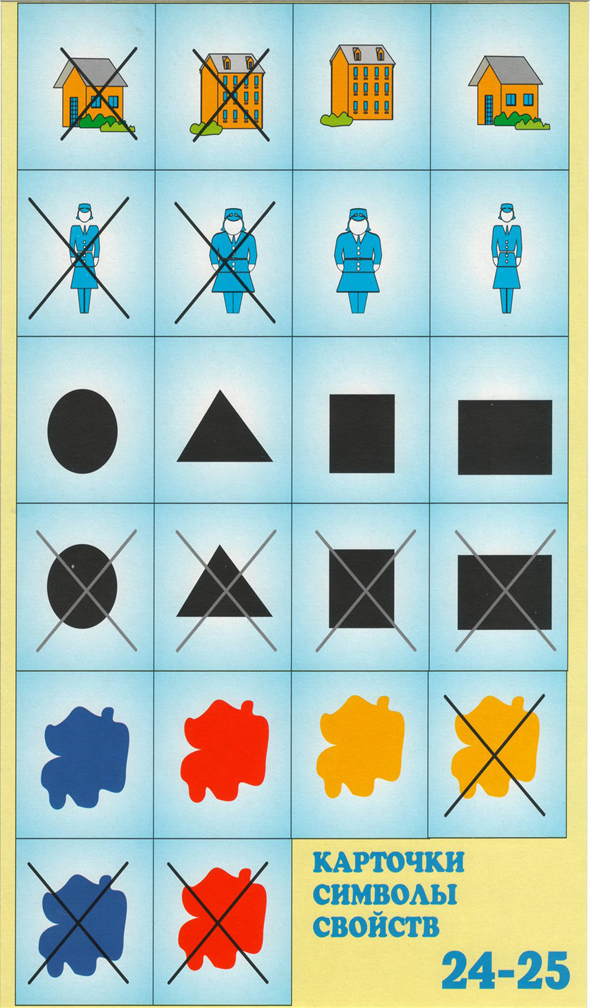 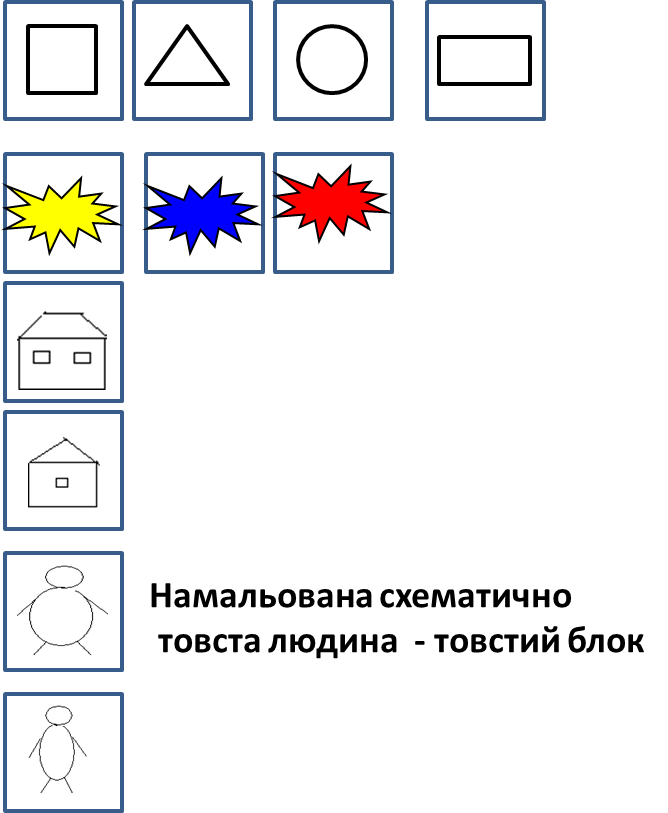 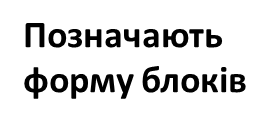 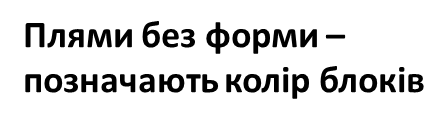 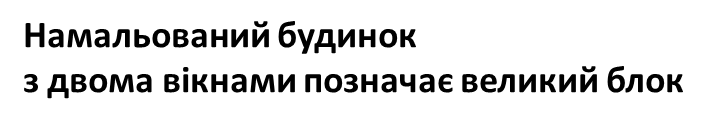 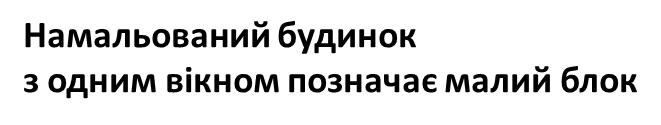 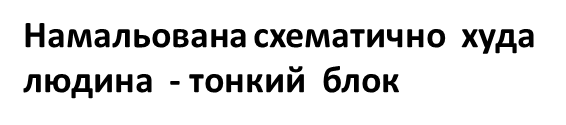 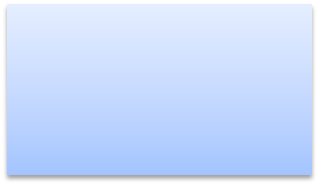 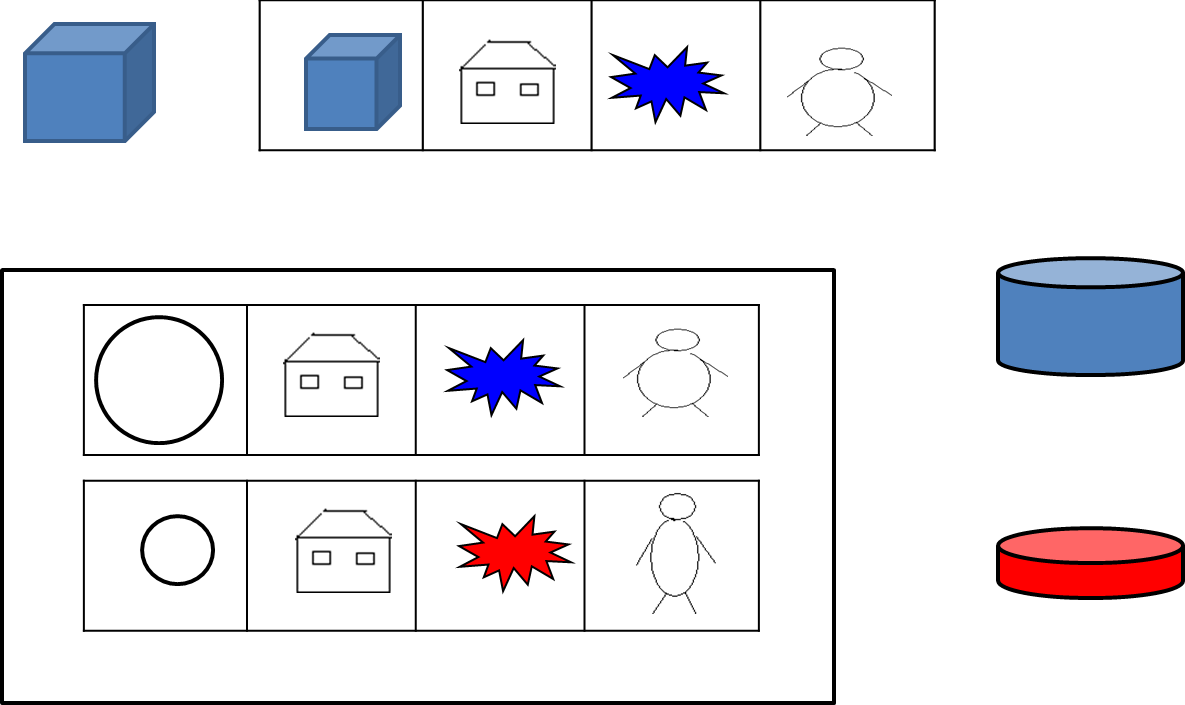 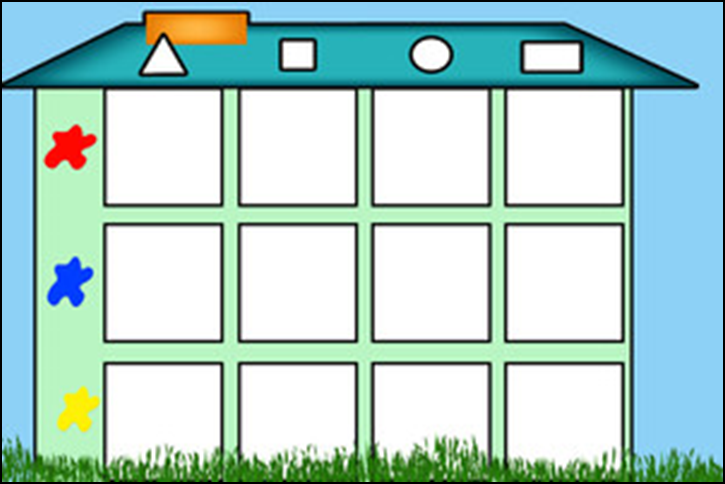 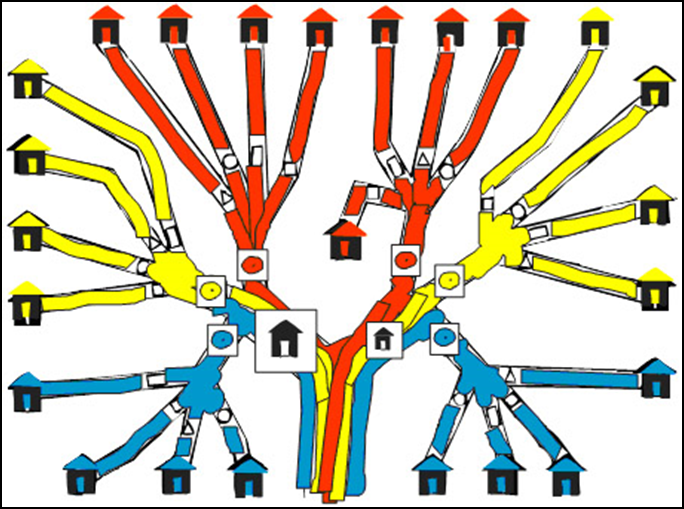 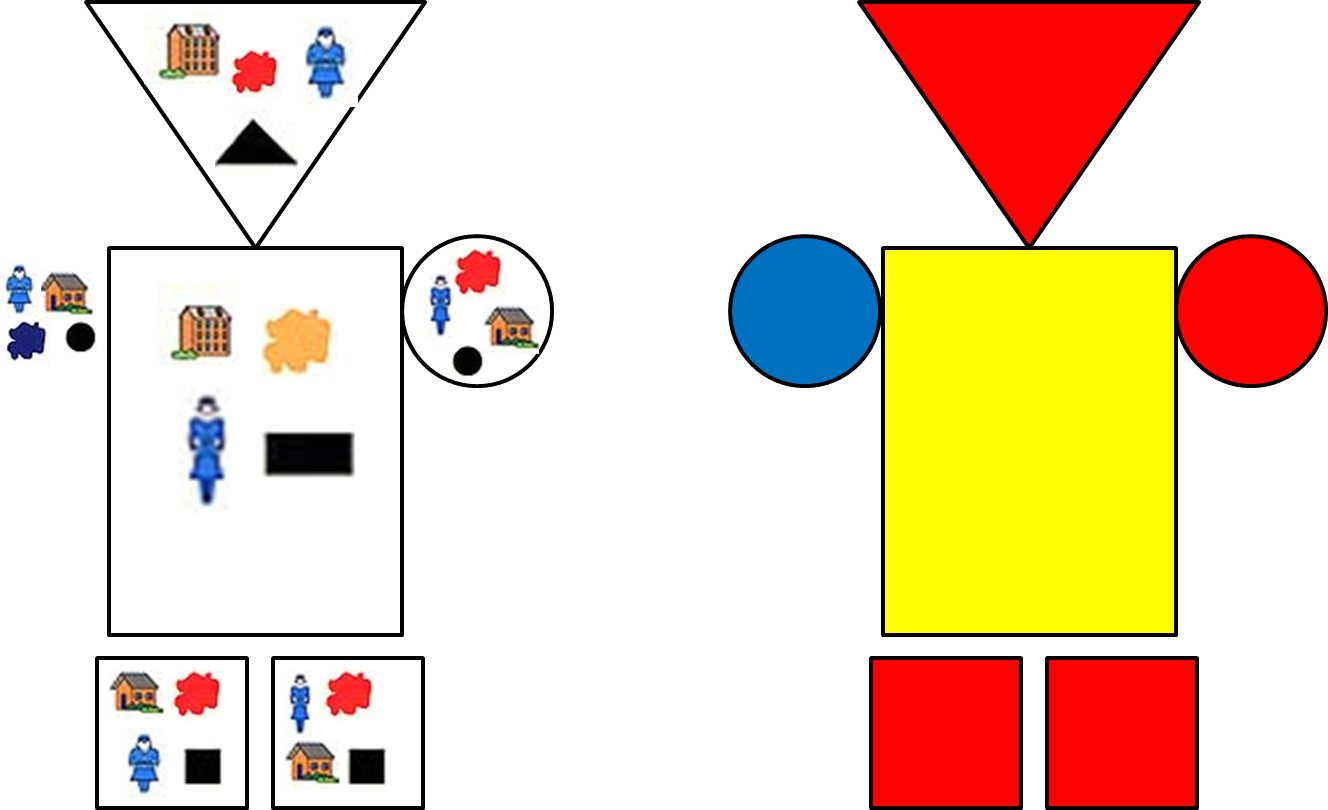 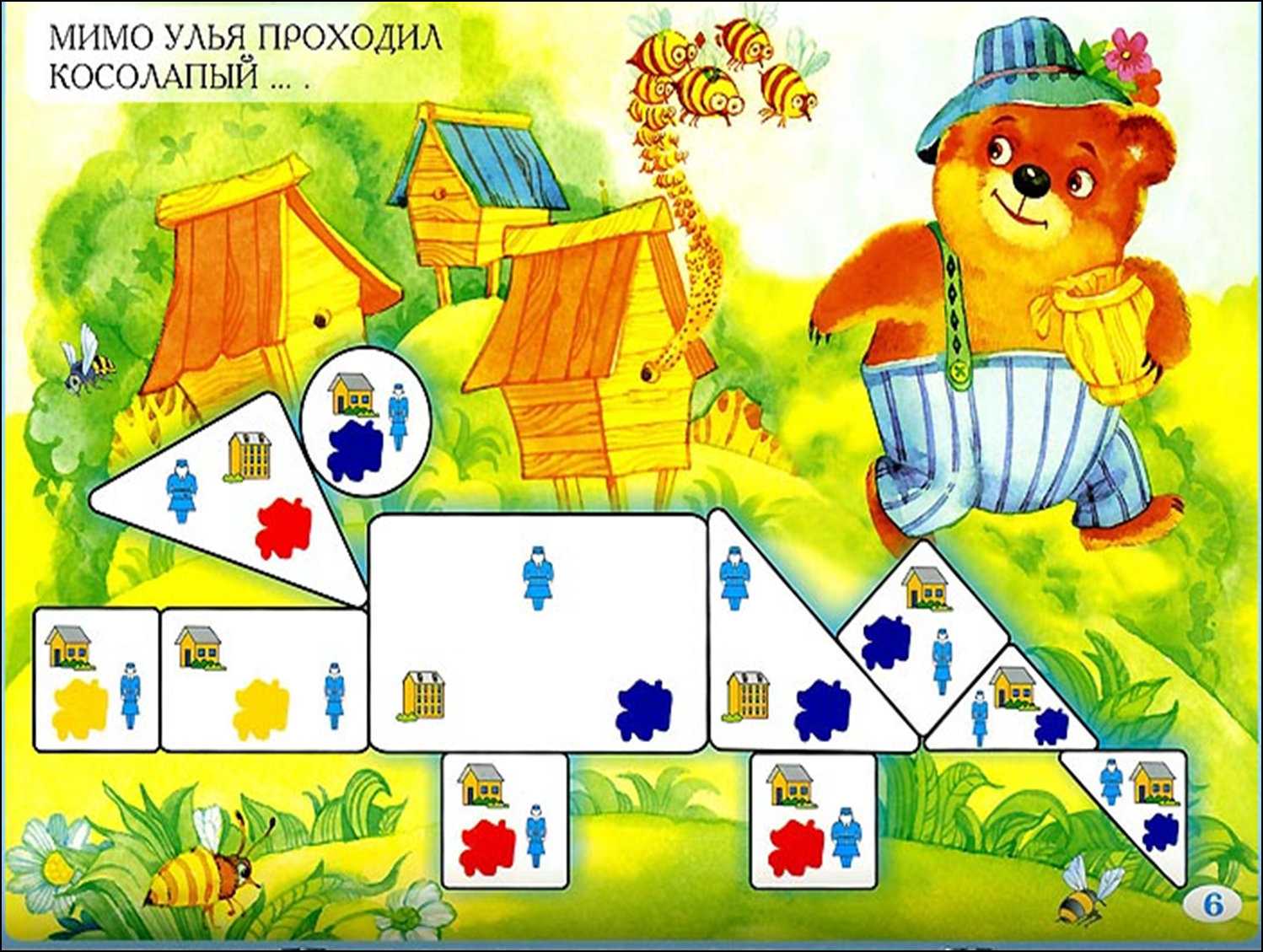 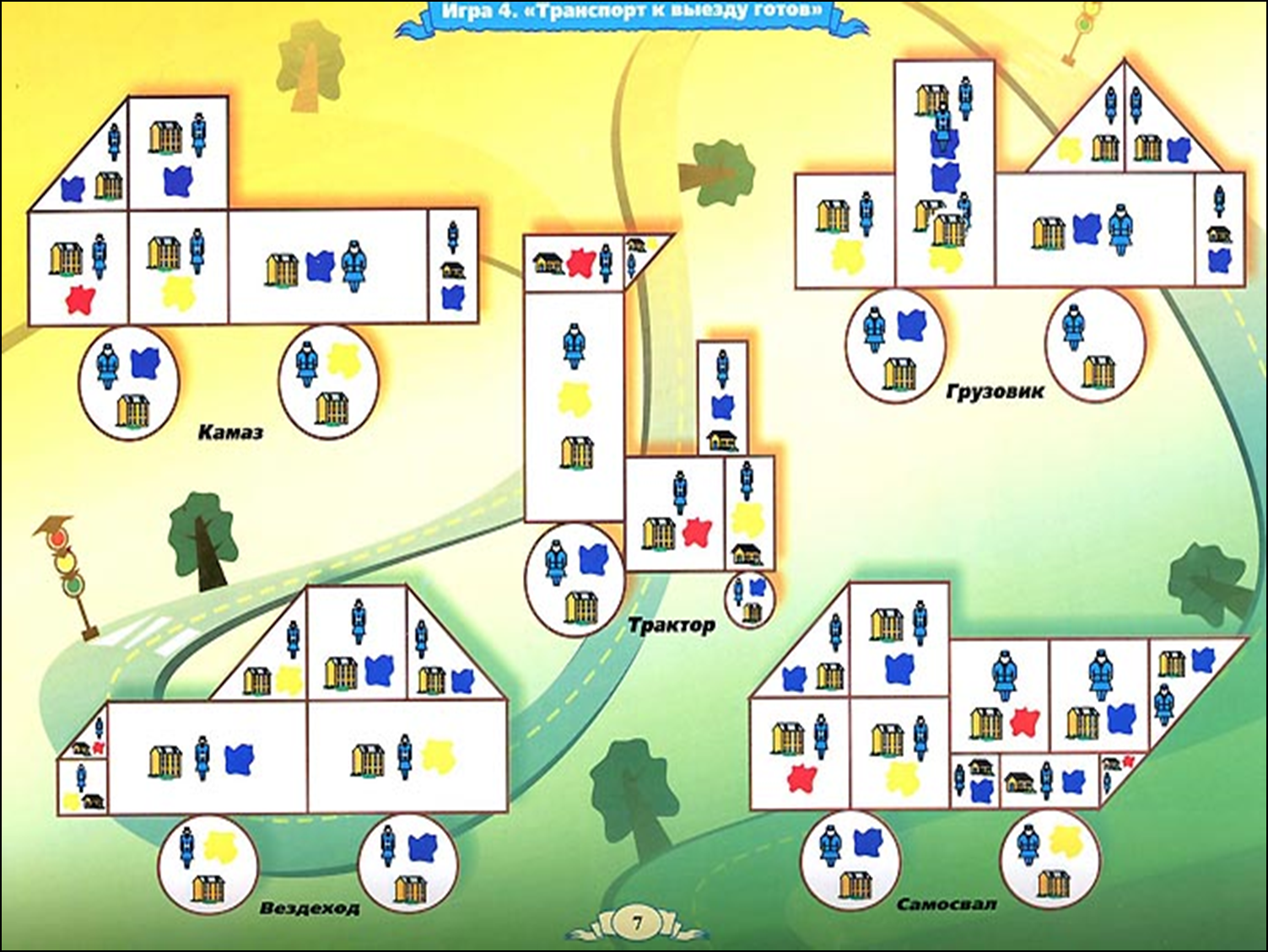 Дякую за увагу!